2019 NSF SMART AND CONNECTED COMMUNITIES PI MEETING
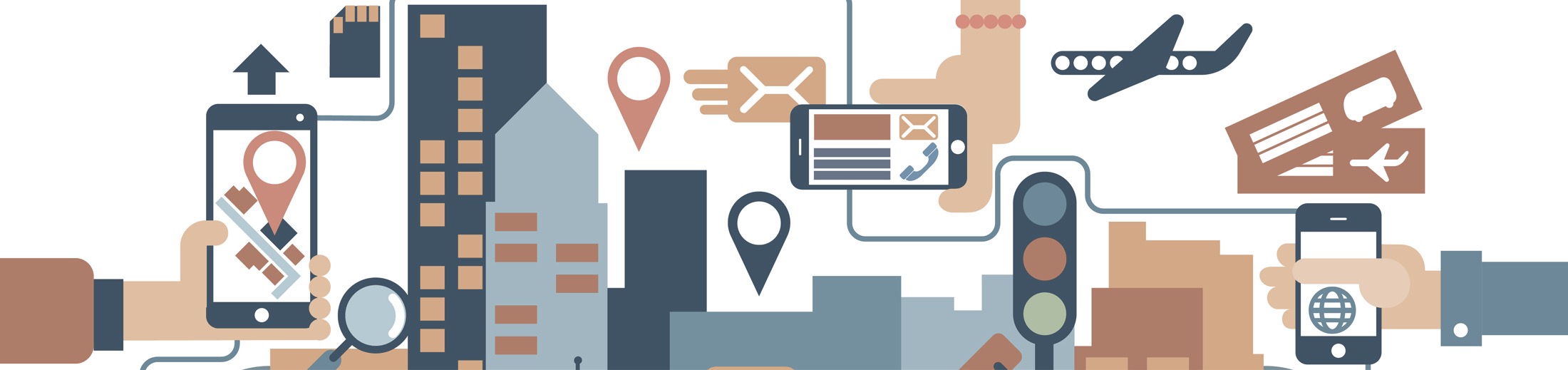 PG: Using Innovations in Big Data and Technology to Address the High Rate of Infant Mortality in Greater Columbus, Ohio, NSF Award 1737560
Raghu Machiraju, Courtney D. Lynch,  Anish Arora, Christopher R. Browning with Moms2B Ohio
Translational Data Analytics Institute and College of Medicine,
      The Ohio State University
Websites: 
https://discovery.osu.edu/tda/ 
https://wexnermedical.osu.edu/obstetrics-gynecology/pregnancy/moms2b
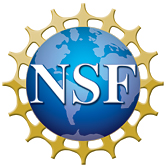 [Speaker Notes: This is the transition slide. The lightning talk moderator will announce the name of your project and the name of the lead PI. Expect to begin your presentation from the next slide.]
Project Aims
Context
Greater Columbus Ohio has one of the highest infant mortality (IM) rates in the country 
Pronounced racial disparities exist, with black infants being 2x likely to die compared to white infants
Long-term goal is to improve maternal and infant health outcomes
Identify data gaps
Align with key stakeholders and partners
Formulate a plan to leverage our technological and content expertise to design and implement novel interventions to improve maternal and infant health
[Speaker Notes: A brief background: Please describe the problem you are addressing and why it is important (20sec slide)]
Update of the Project since last PI meeting
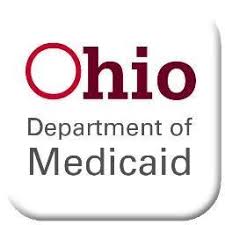 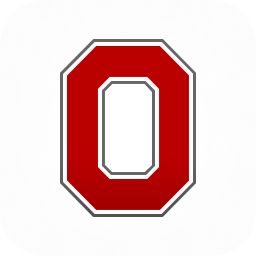 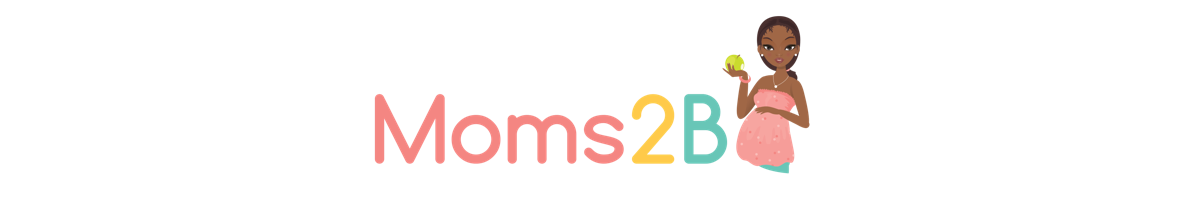 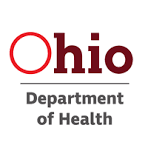 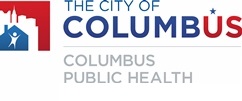 Engaged with leaders across the community to assess current state of infant mortality reductions initiatives, including current  and planned projects 
Implemented a survey of 100 pregnant women receiving prenatal care at one of Central Ohio’s largest OB providers to assess access to transportation and technology
TDAI
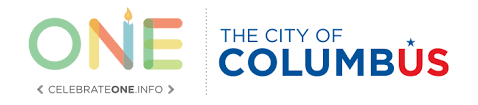 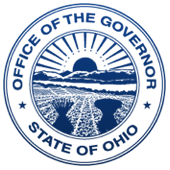 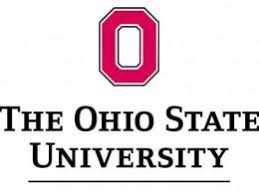 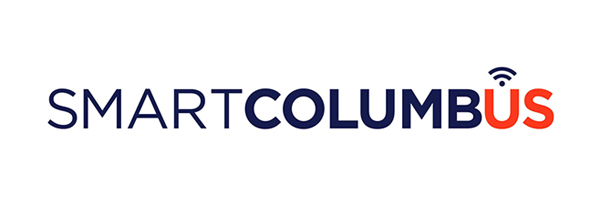 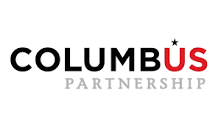 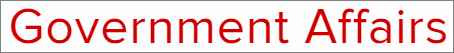 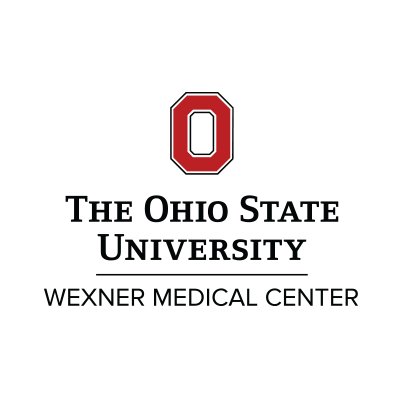 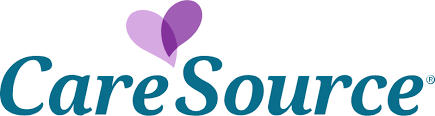 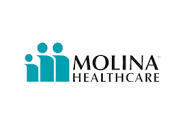 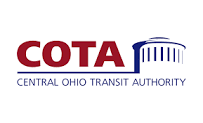 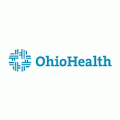 [Speaker Notes: Describe at least one deliverable that you accomplished together with your community partners and at least one outcome in terms of capacity building. Also describe something unexpected about working with your community partners. Anecdotes are highly encouraged. Include photos.
Emphasize activities that have been carried out after last year's PI meeting and how these activities along with what was accomplished last year fits within the overall vision of your project.]
Update of the Project since last PI meeting
Findings from survey informed the design of the clinical trial of smart transportation being done by Smart Columbus 
recruitment begins June 2019 
Multifactorial social determinants imply initiatives limited to single risk have limited effectiveness
Survey takeaways
most women (87%) have access to a smartphone
most women (84%) have daily internet access 
about half of women report having a car
about 10% of women report using NEMT

Engagement takeaways
Data and coordination gaps impairing state’s ability to understand what is working
[Speaker Notes: Preliminary Findings
Data needed to drive reductions in infant mortality are available
Inadequate investment to date in informatics approaches to combine and analyze relevant multilevel (e.g., individual lifestyle factors, neighborhood characteristics) data

Describe at least one deliverable in terms of the science (technical and social). Why is this deliverable significant/what did it accomplish or what will it allow? Include photos. Emphasize activities that have been carried out after last year's PI meeting and how these activities along with what was accomplished last year fits within the overall vision of your project. Inclusion of photos are encouraged.

Major community outcomes.
Major capacity outcomes.]
Planned Outcomes/Next Steps
Helping assess Smart Columbus transportation trial outcomes

Design of community services to address multiple social determinants, along with infrastructure support to address data sharing
[Speaker Notes: Describe your next steps, beyond submitting to NSF’s S&CC program or other NSF programs.]